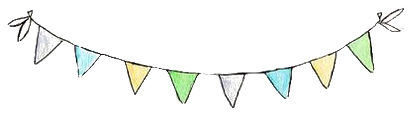 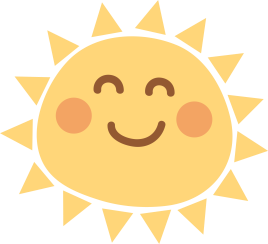 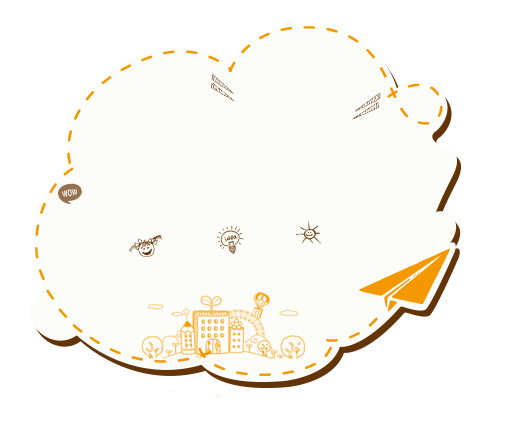 Khởi động
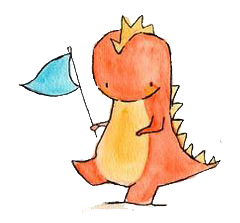 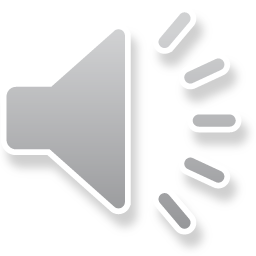 THỢ SĂN HẠT DẺ
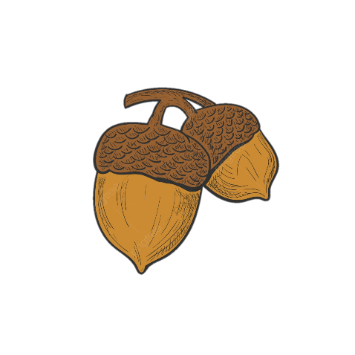 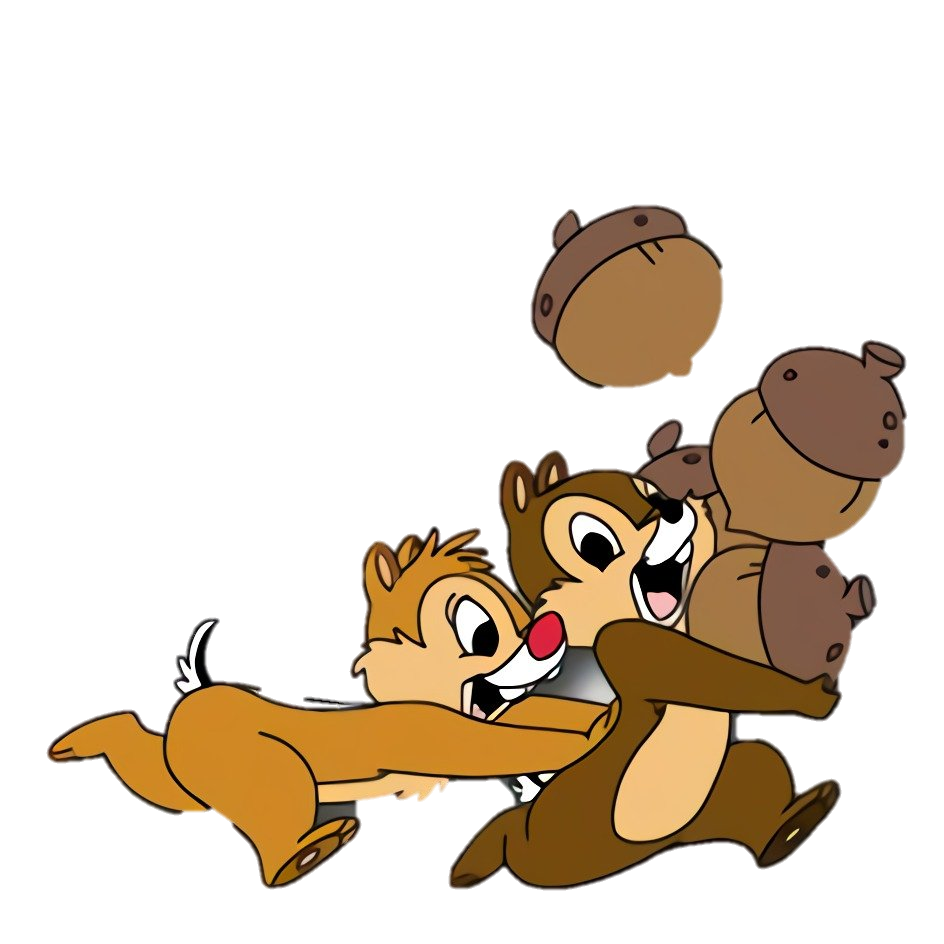 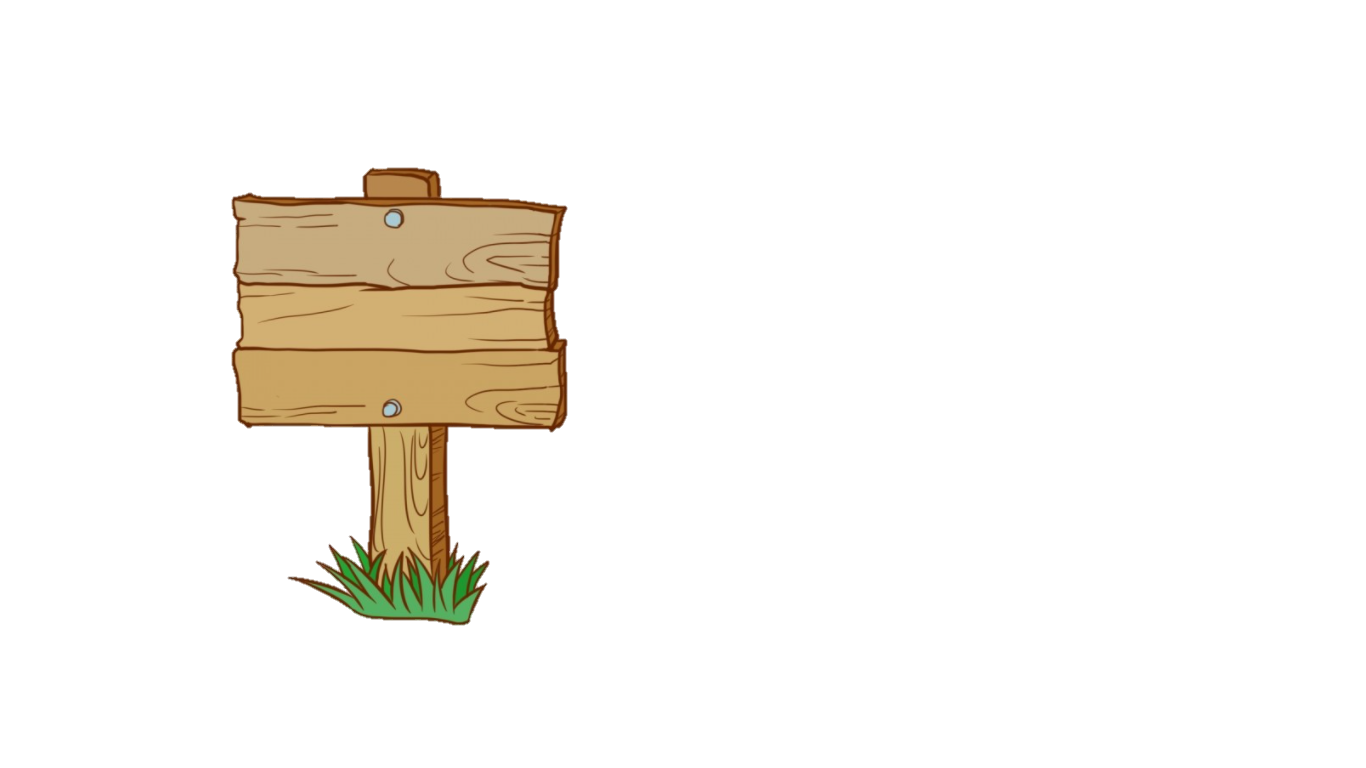 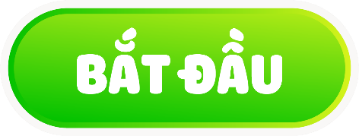 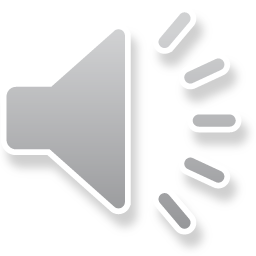 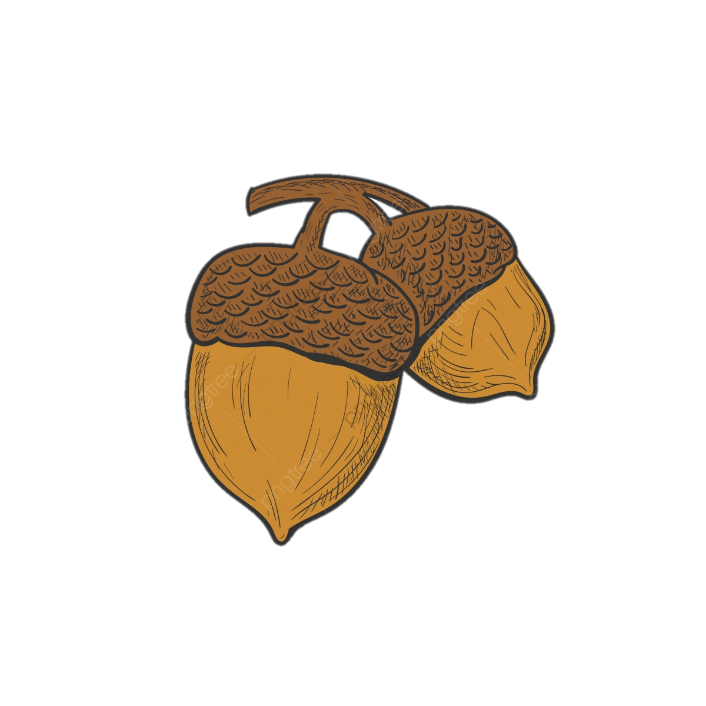 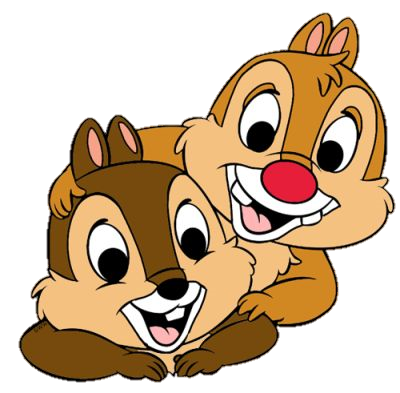 Đồng hồ là từ chỉ
Người hay vật?
A
B
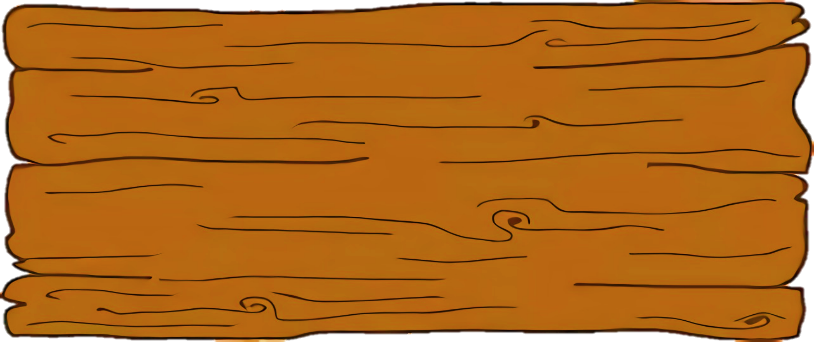 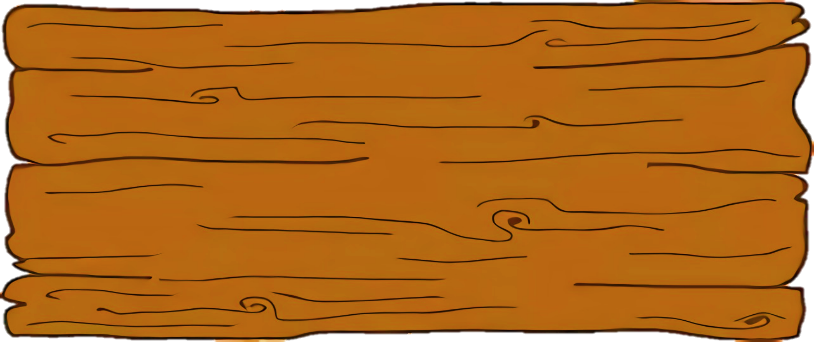 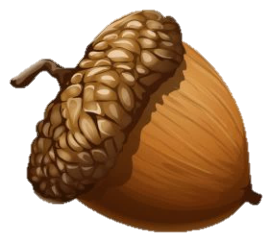 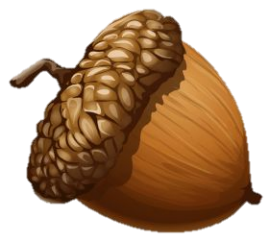 Chỉ vật
Chỉ người
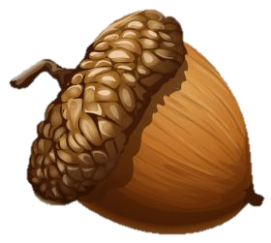 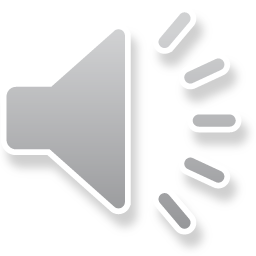 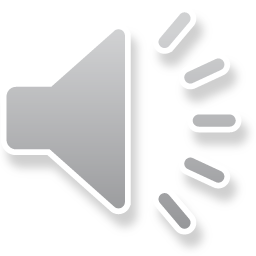 Sai mất rồi!!!
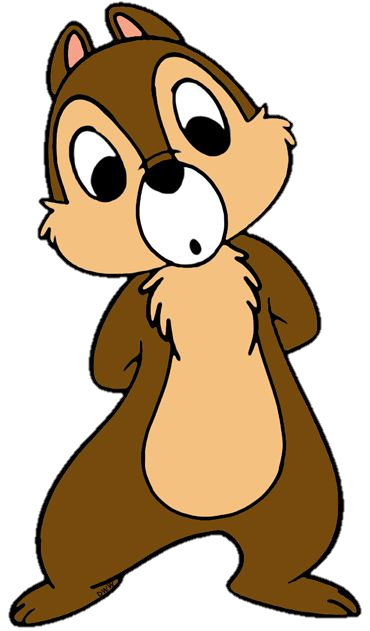 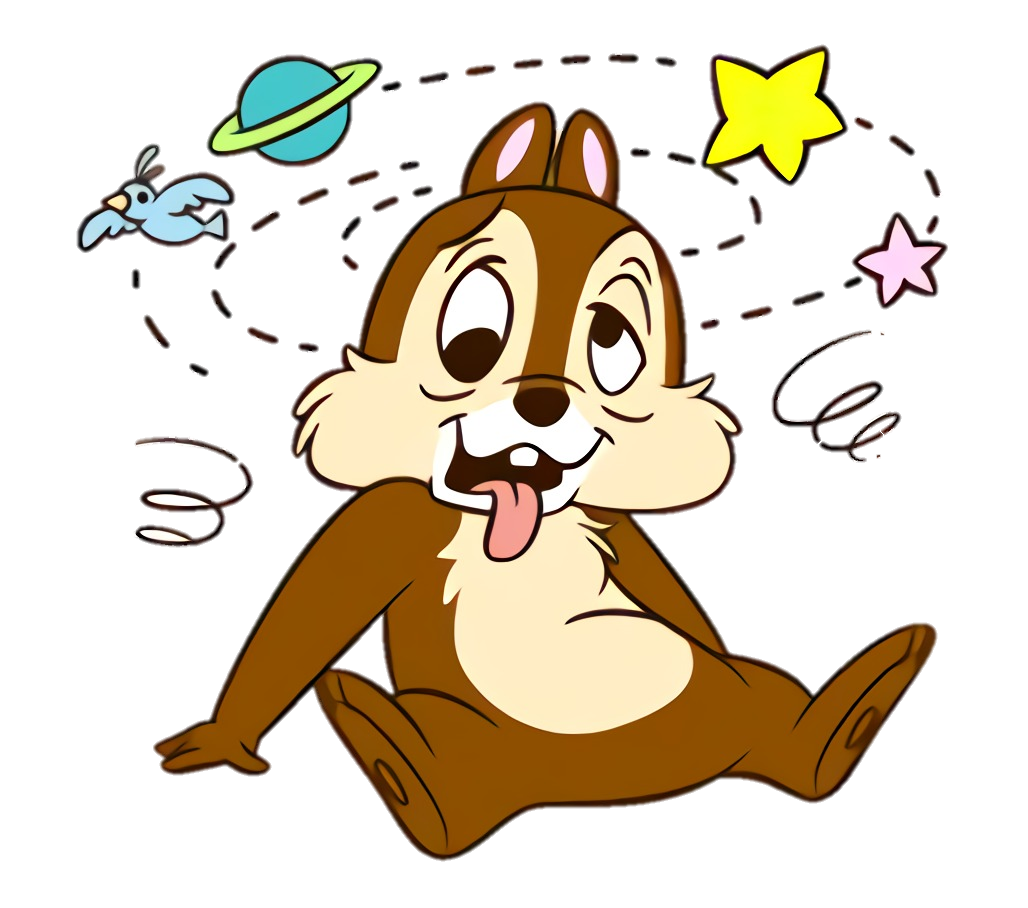 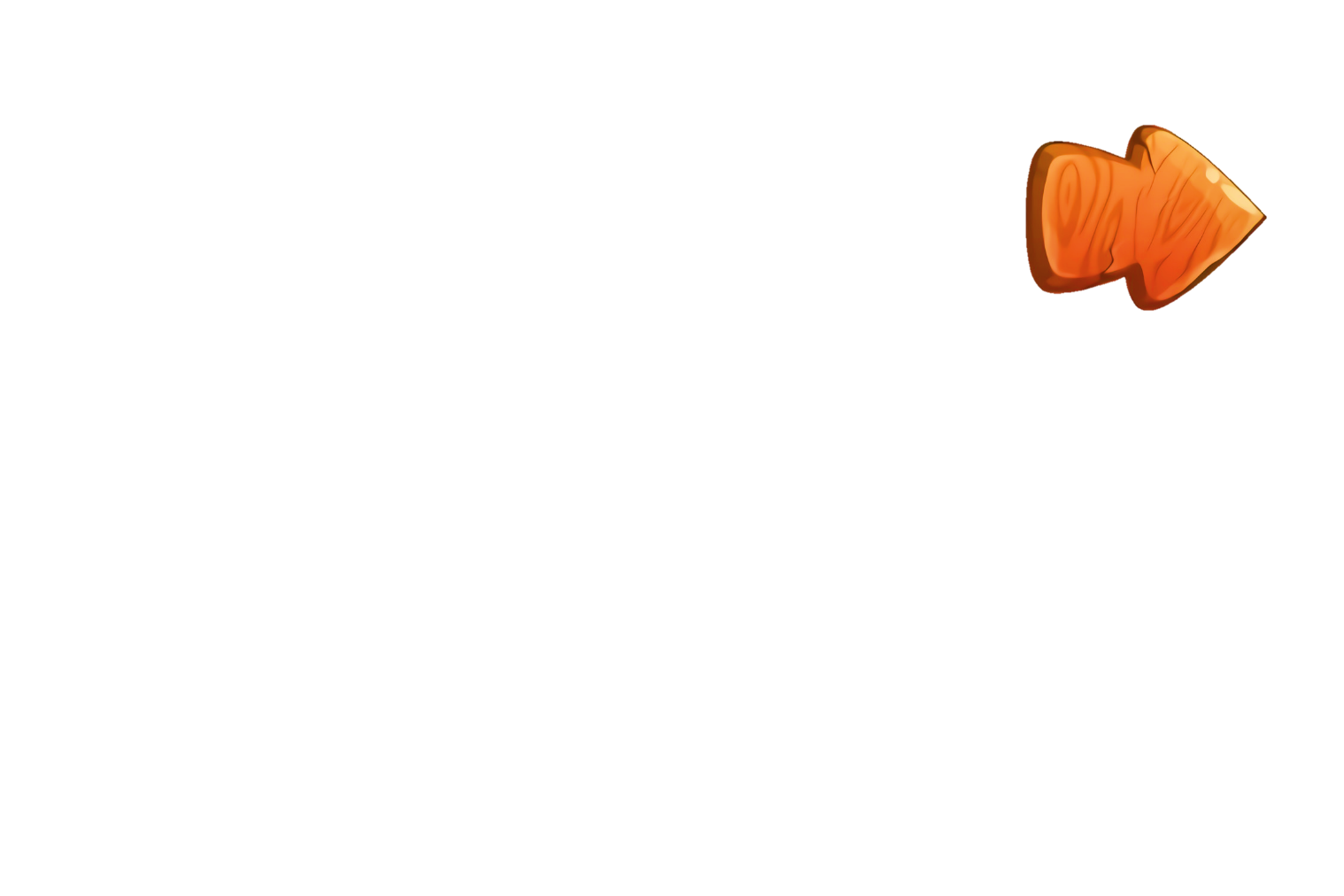 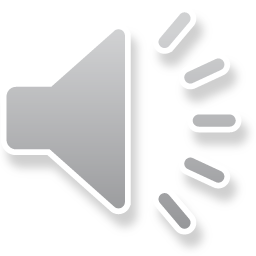 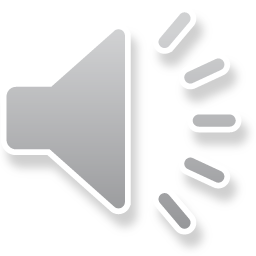 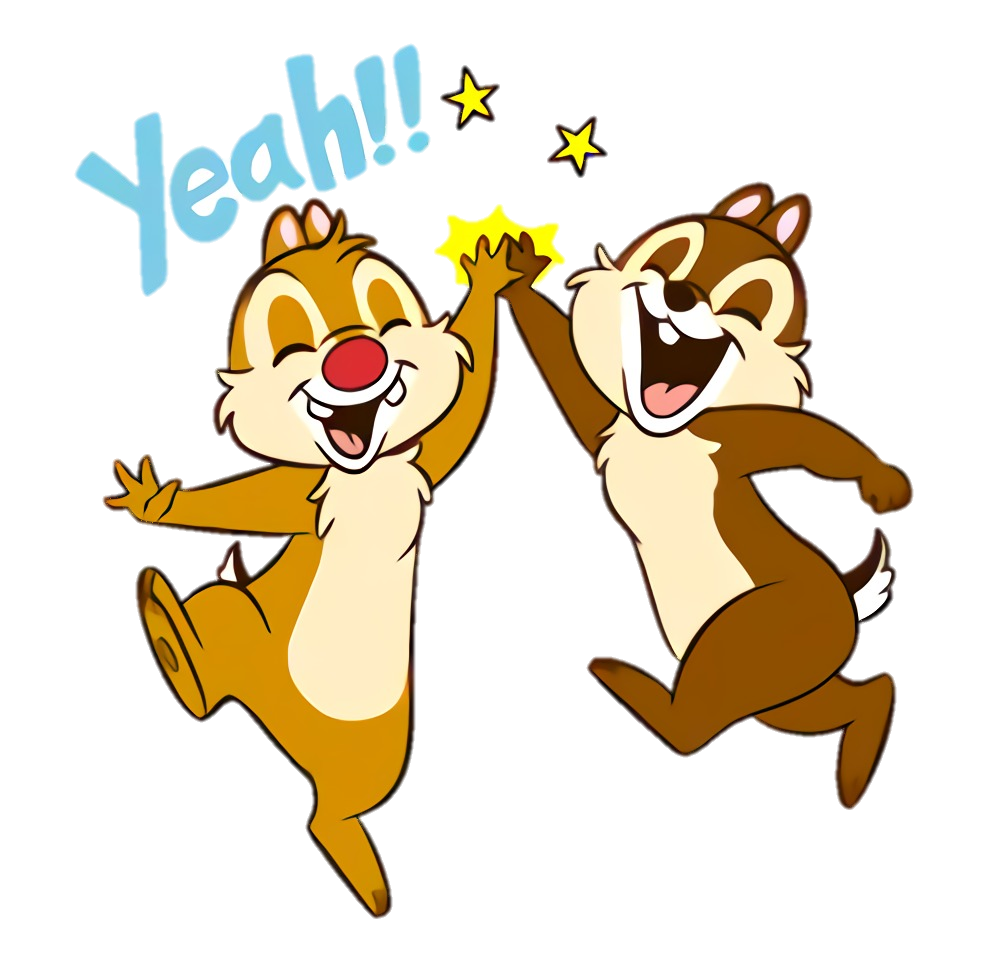 +1
Đúng rồi!
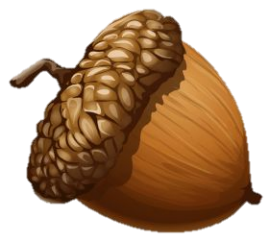 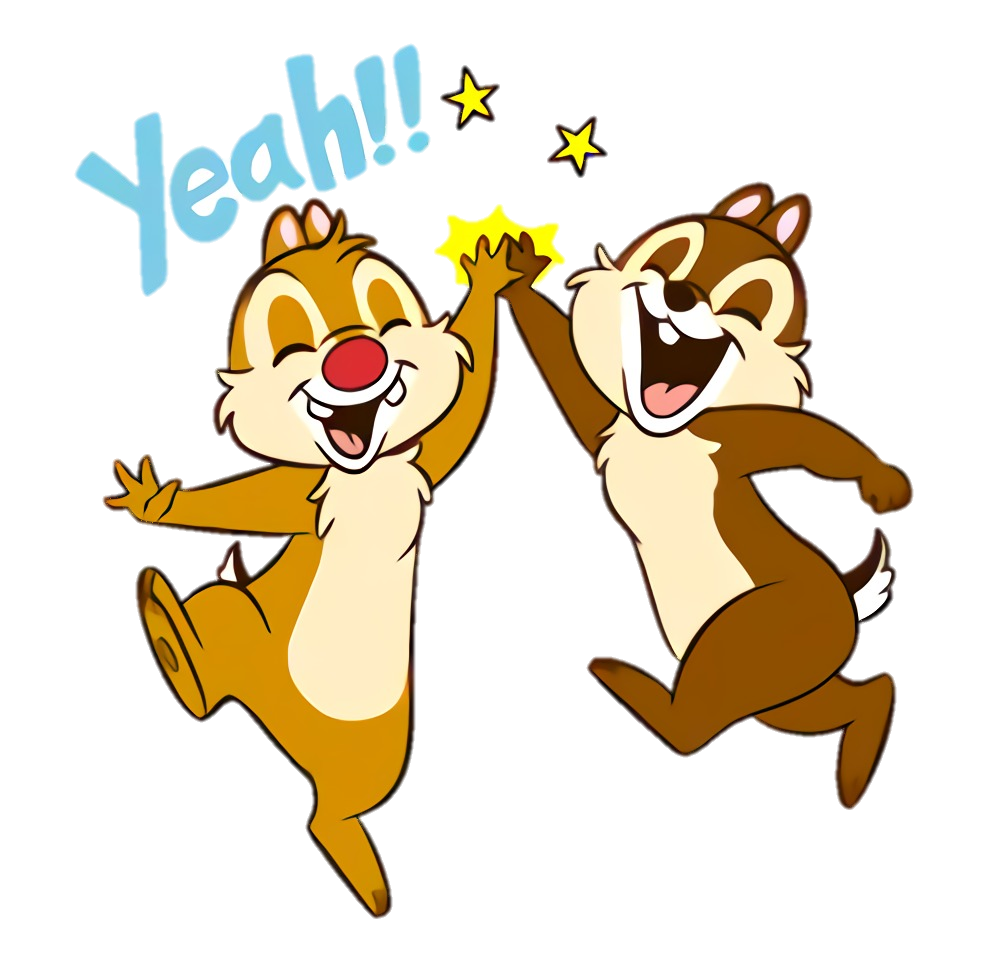 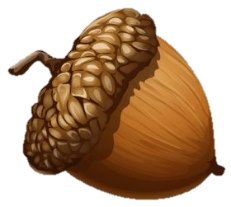 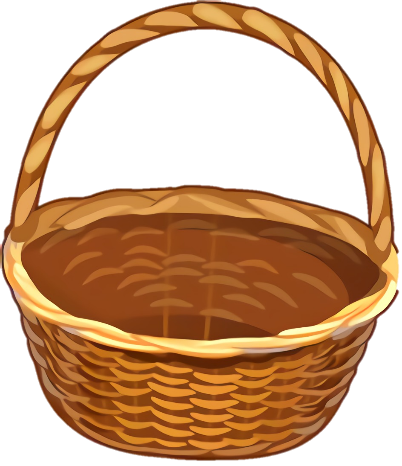 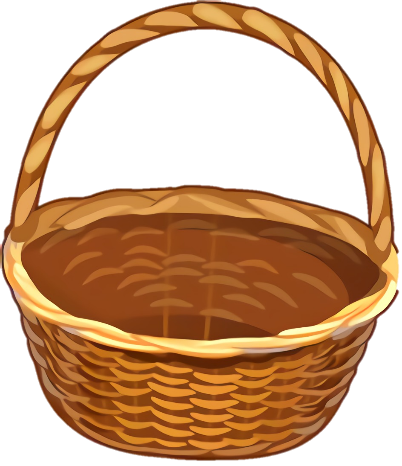 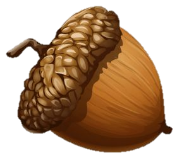 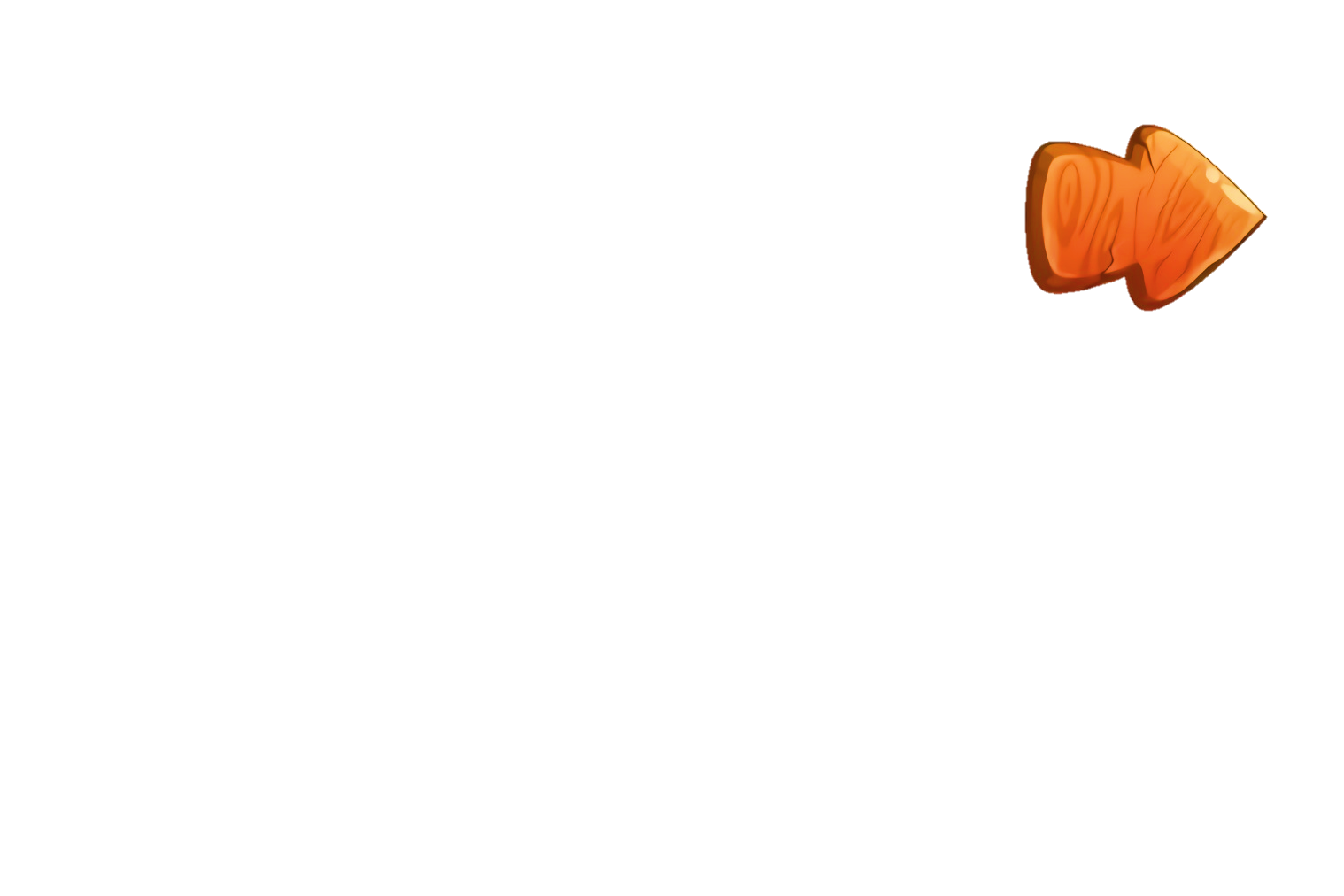 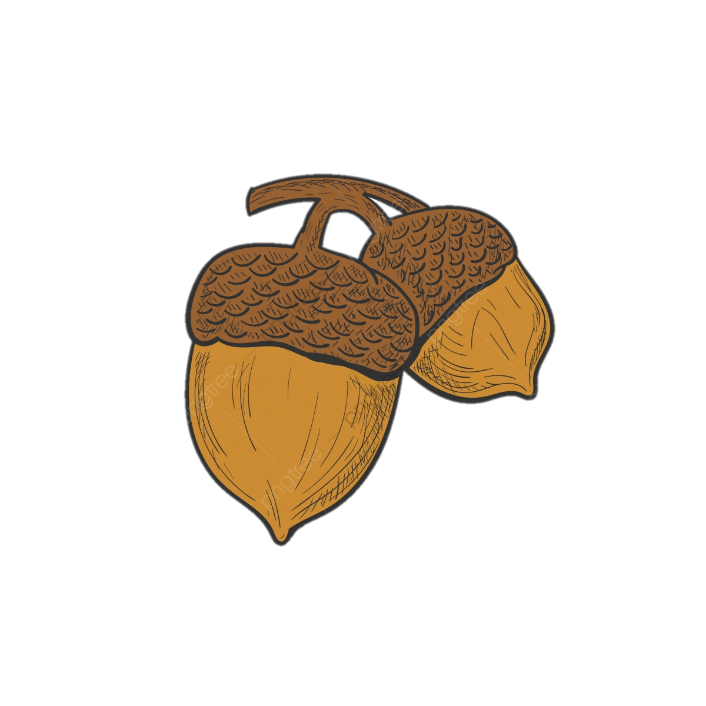 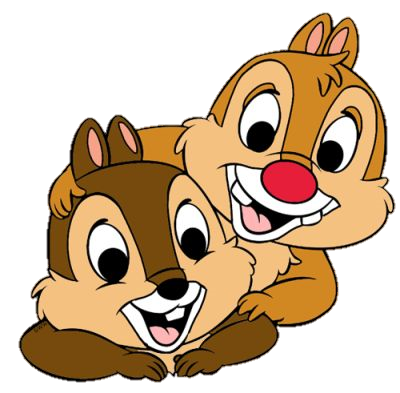 Công an là từ chỉ 
người hay chỉ vật
A
B
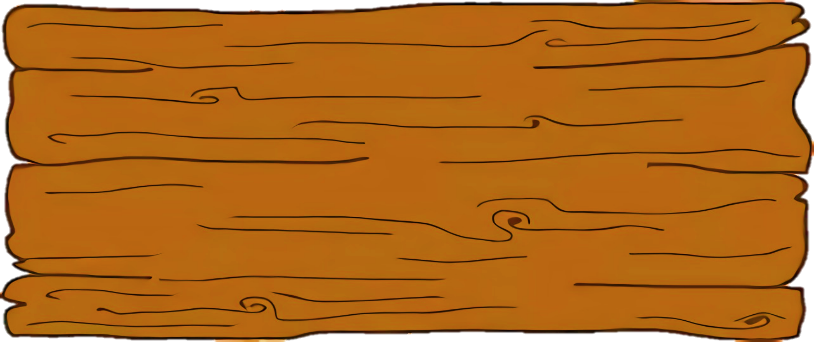 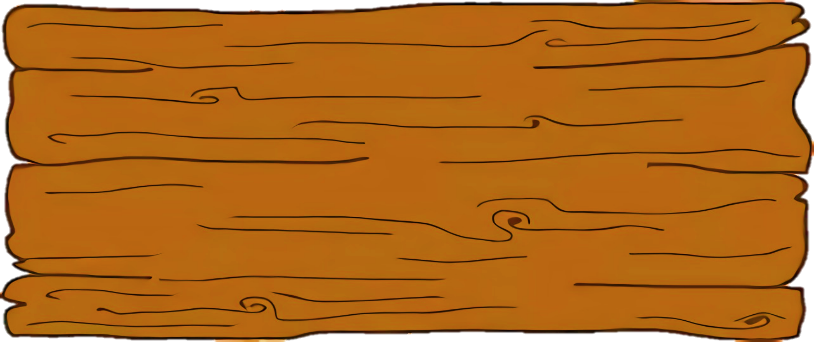 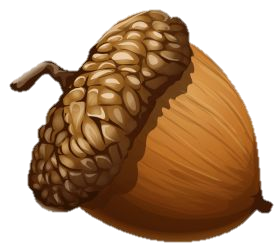 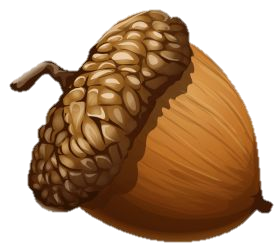 Chỉ vật
Chỉ người
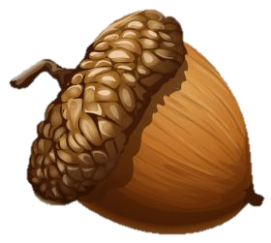 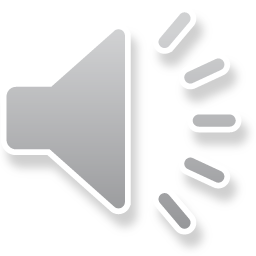 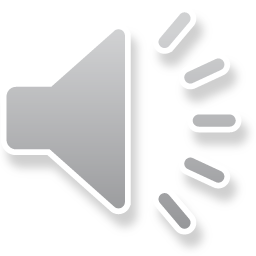 Sai mất rồi!!!
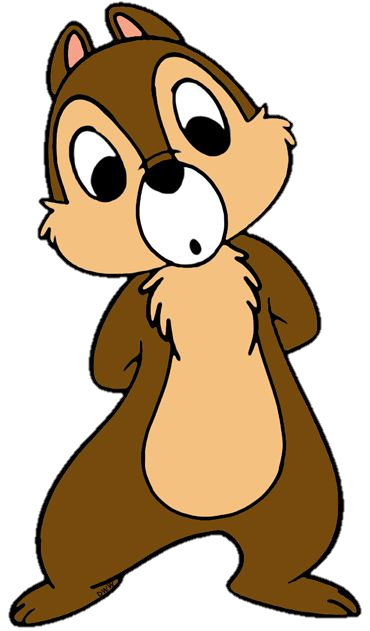 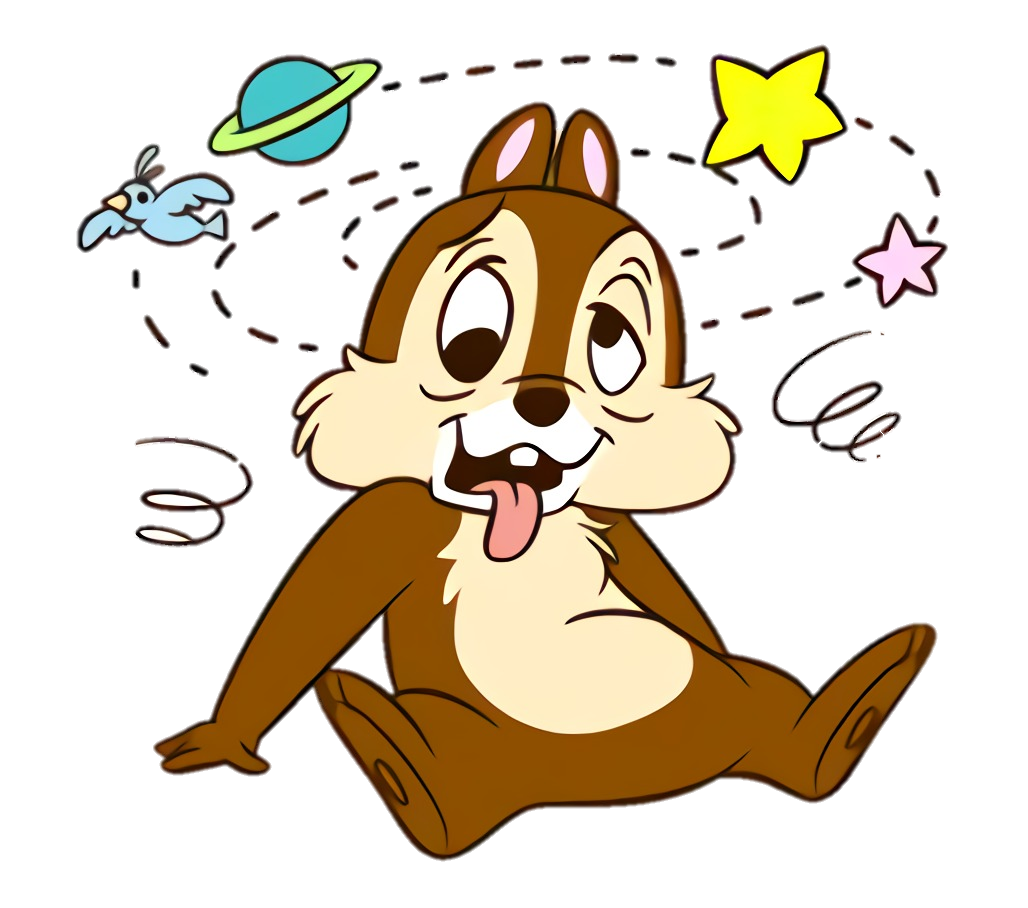 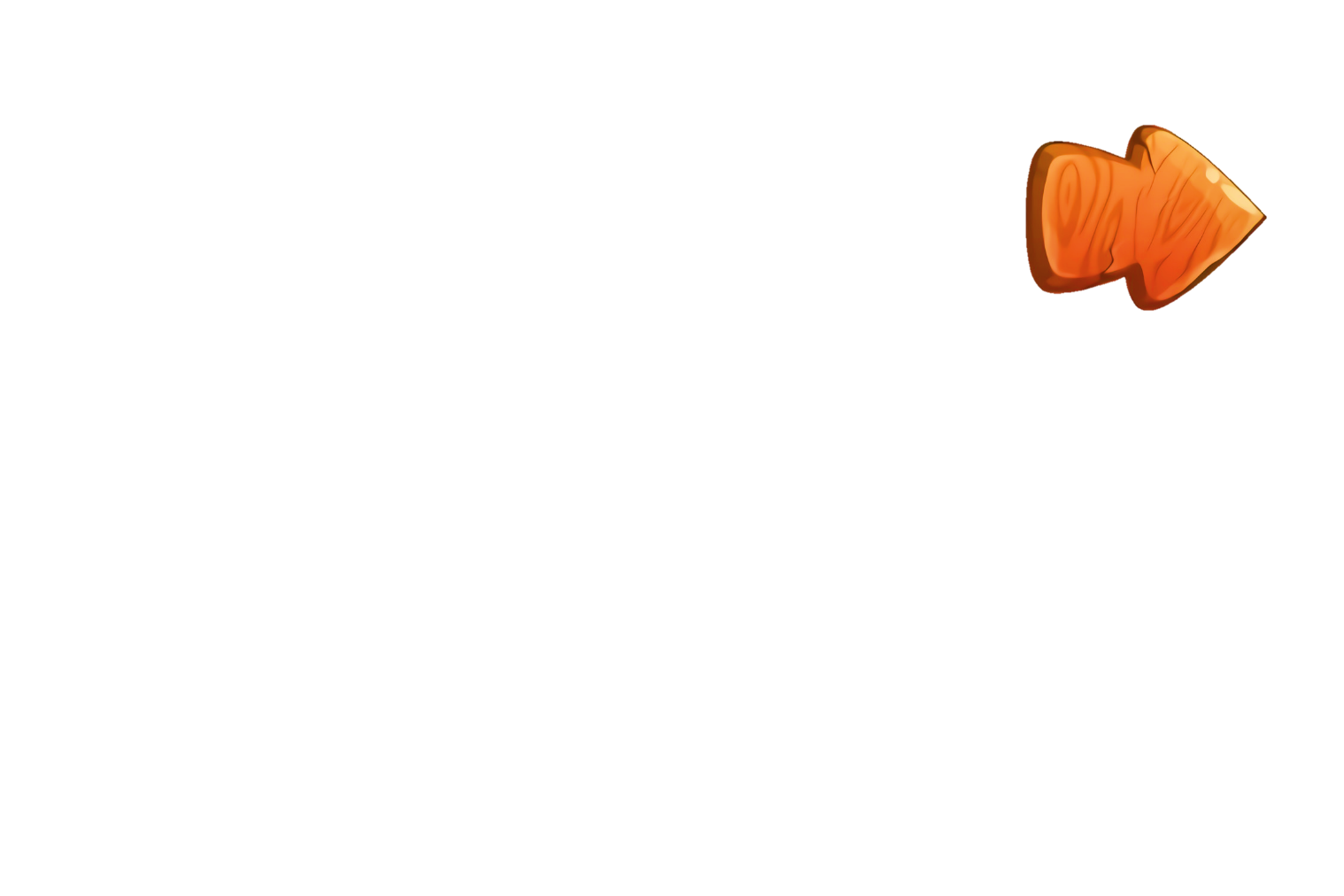 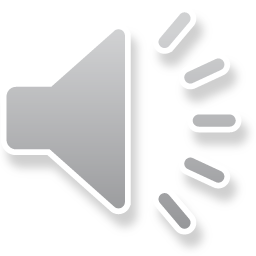 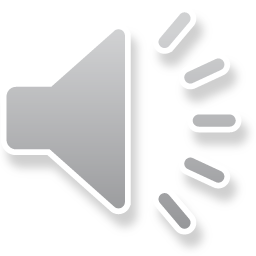 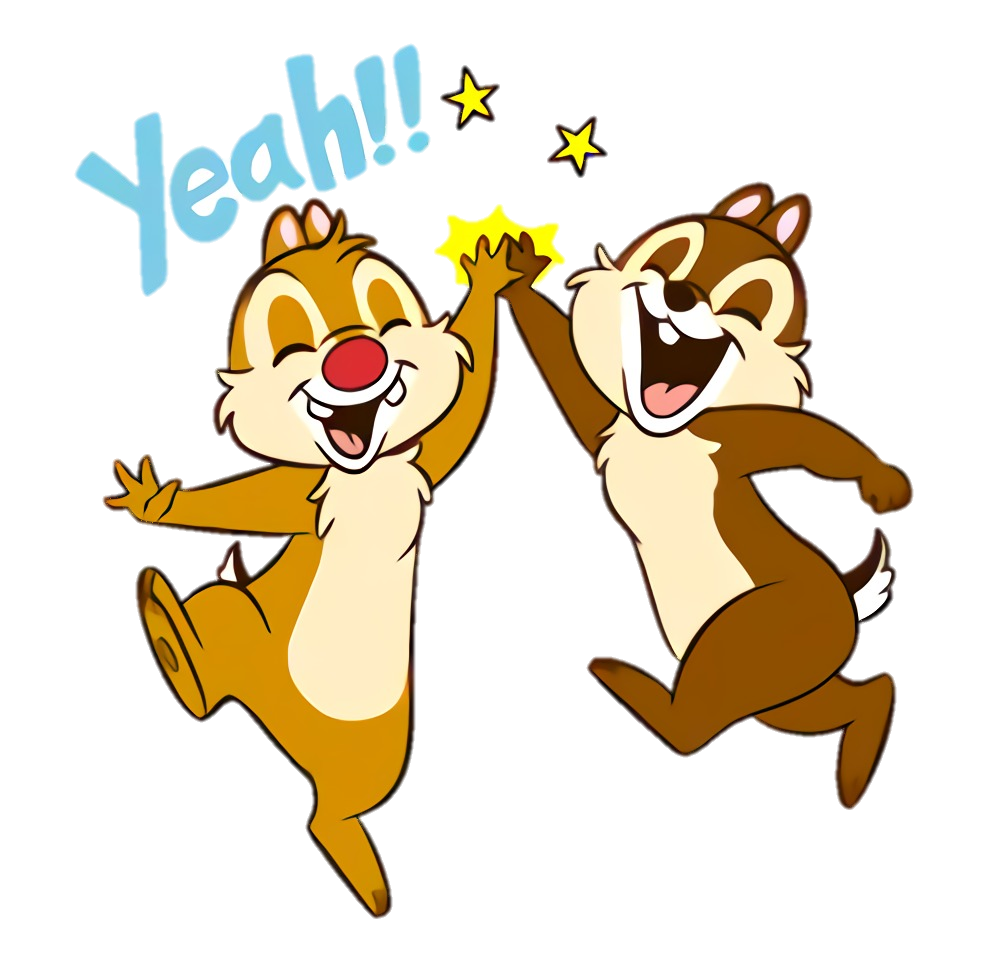 +1
Đúng rồi!
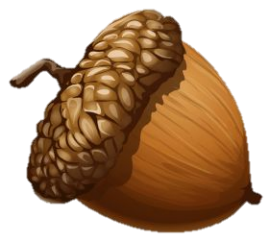 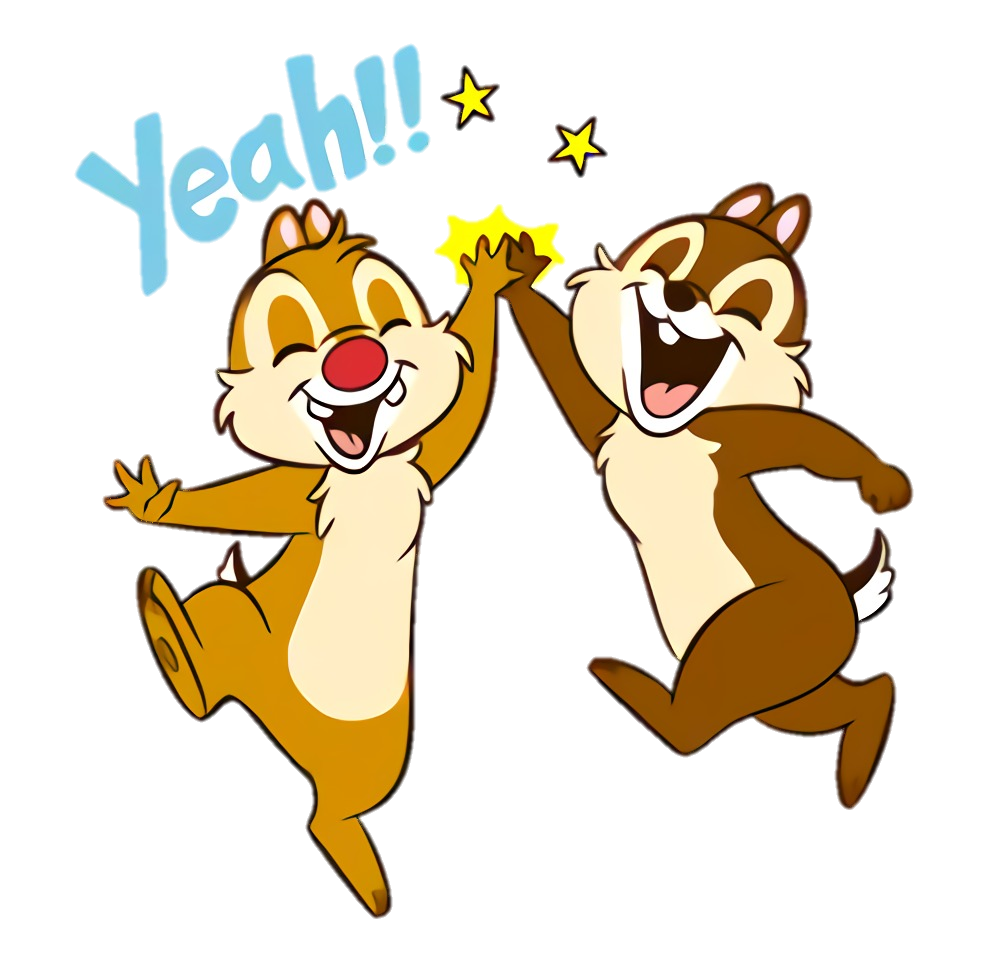 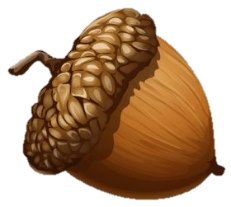 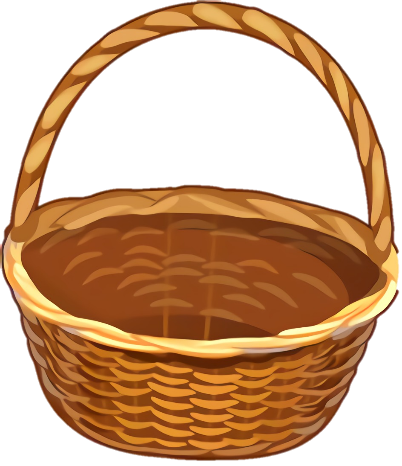 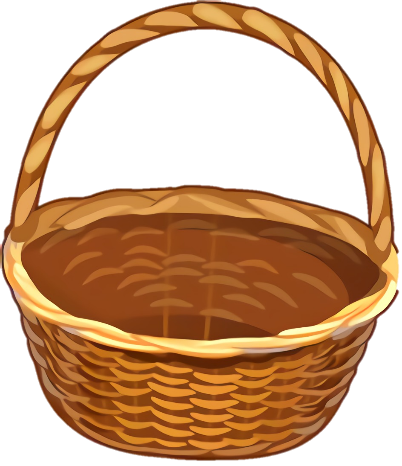 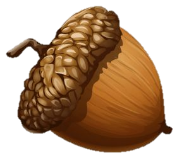 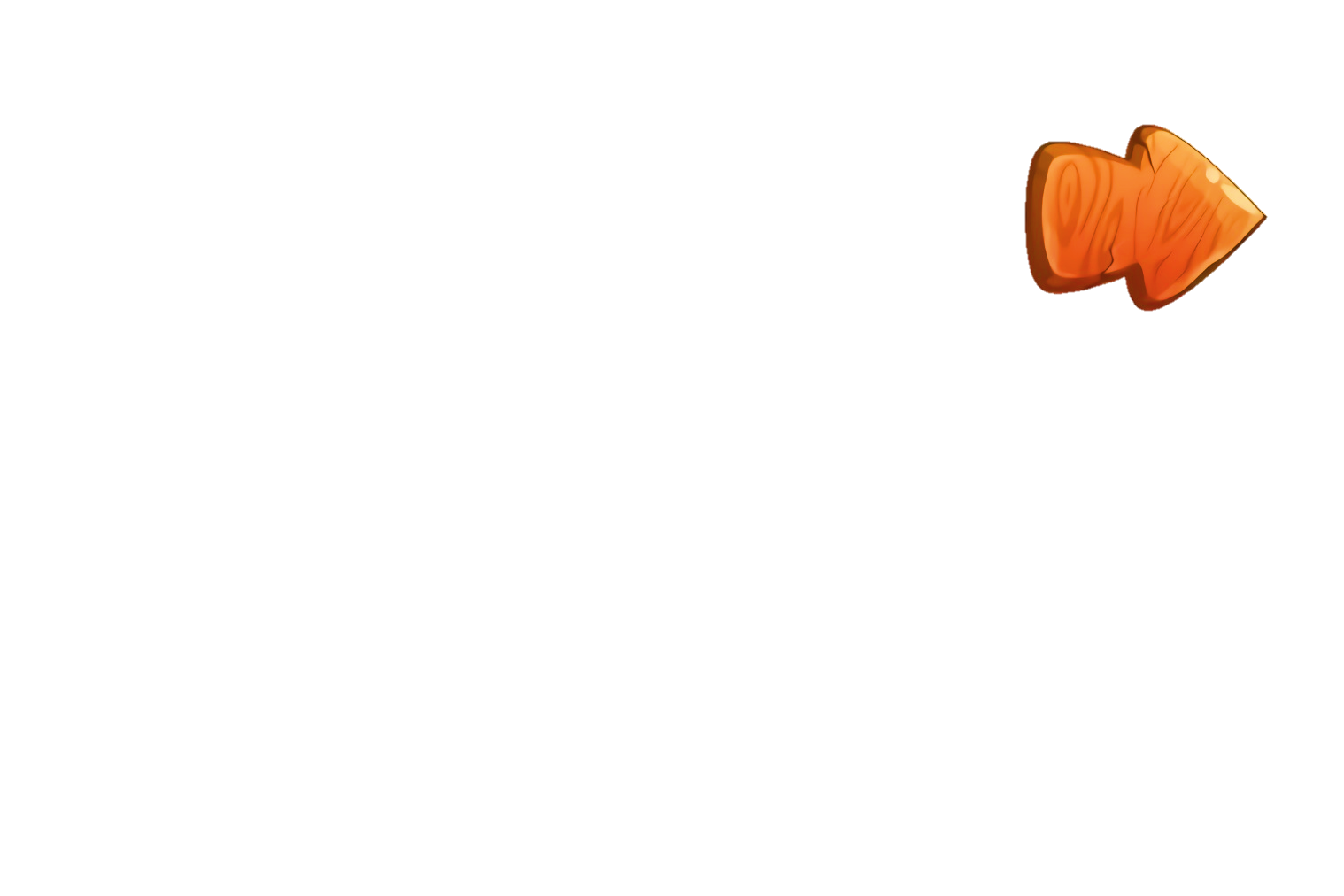 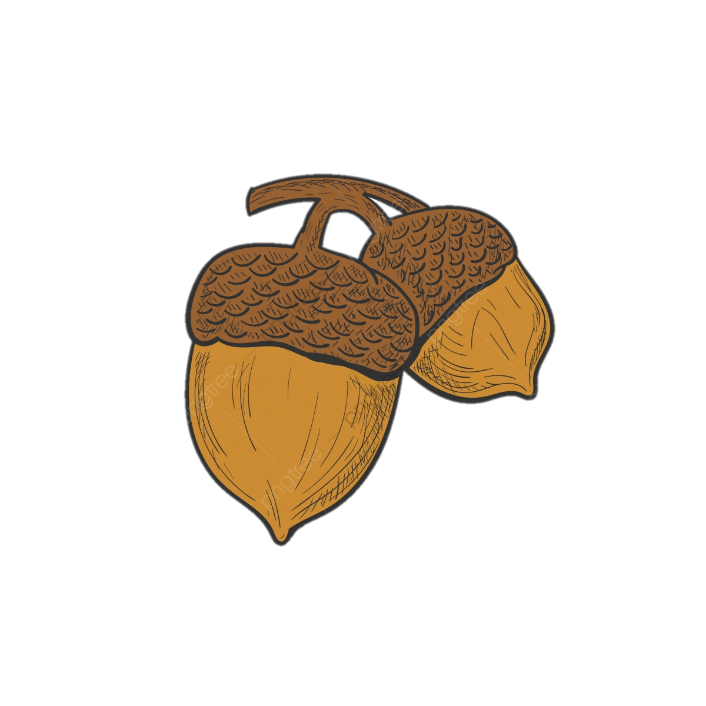 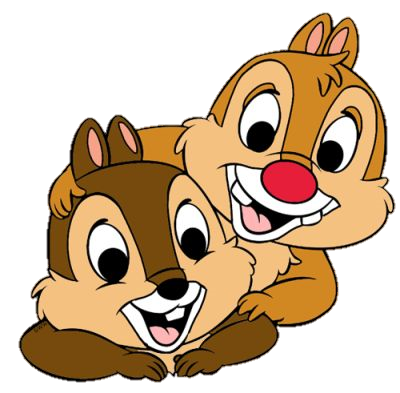 Hoàn thành câu:
Mẹ em là…..
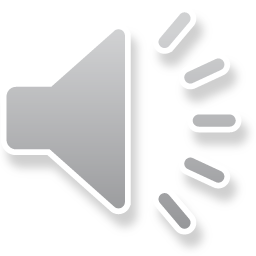 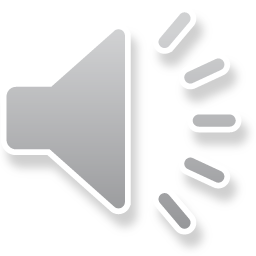 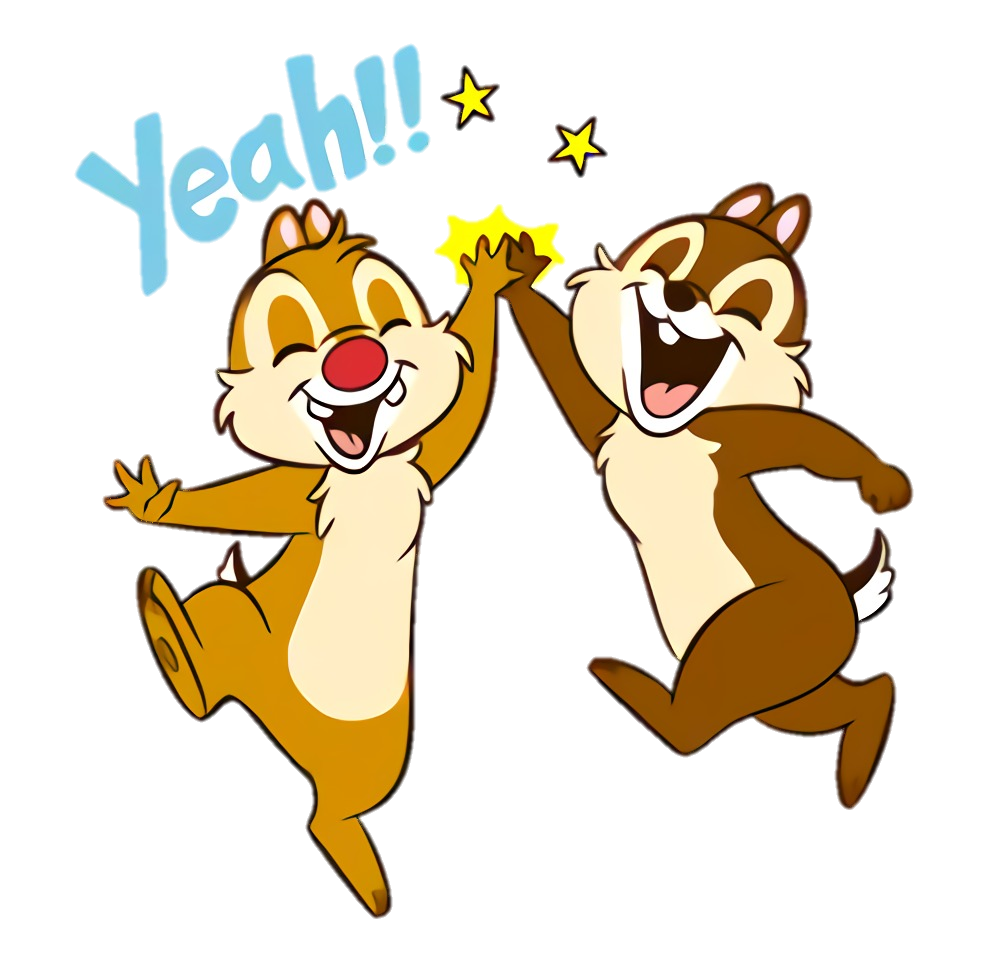 +1
Đúng rồi!
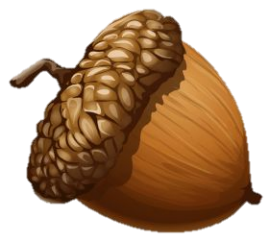 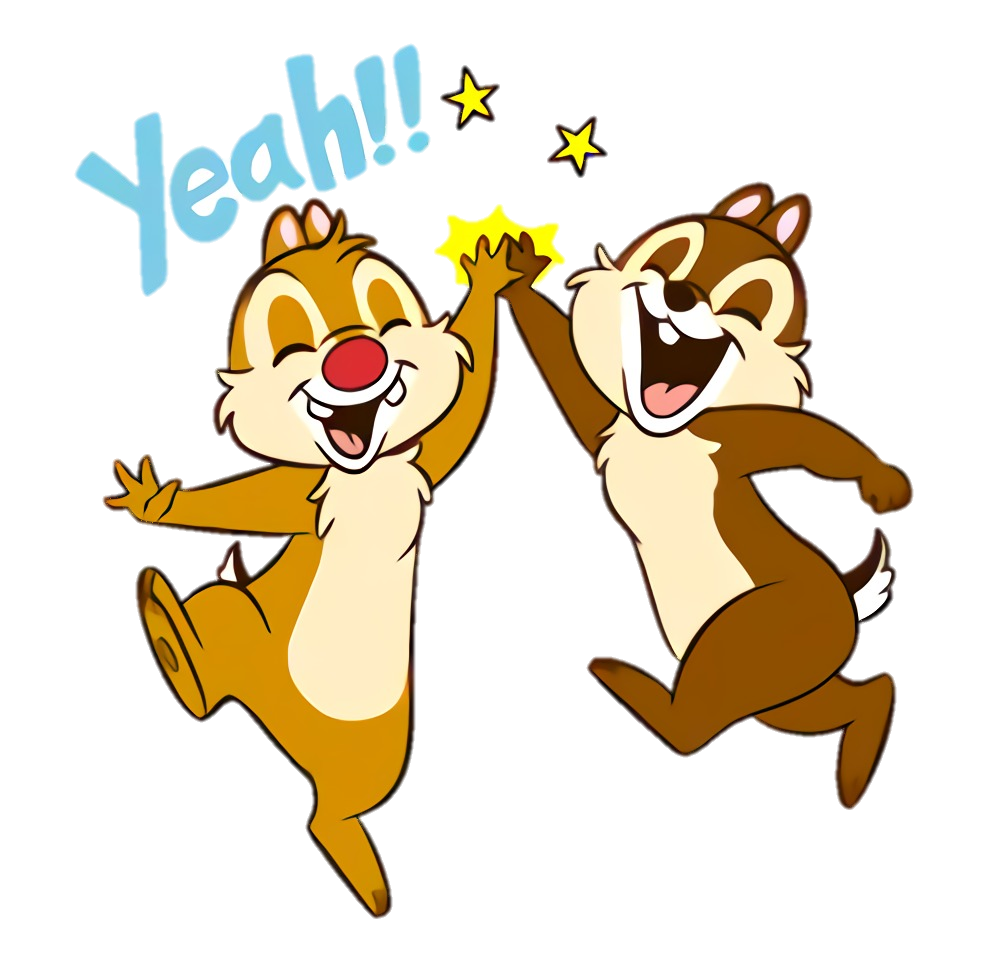 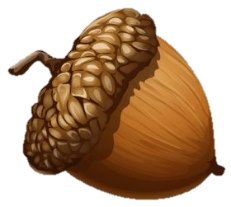 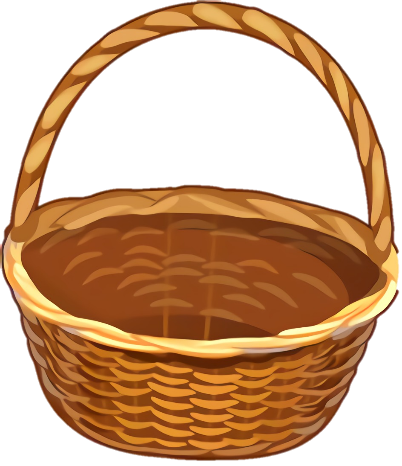 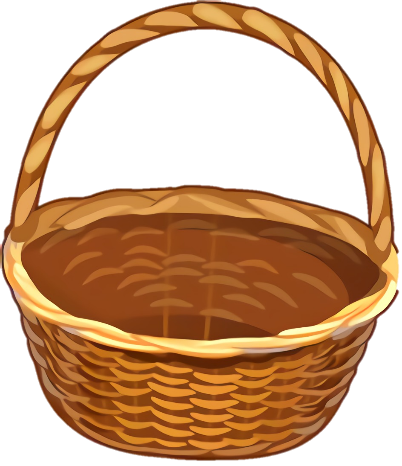 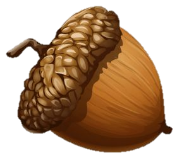 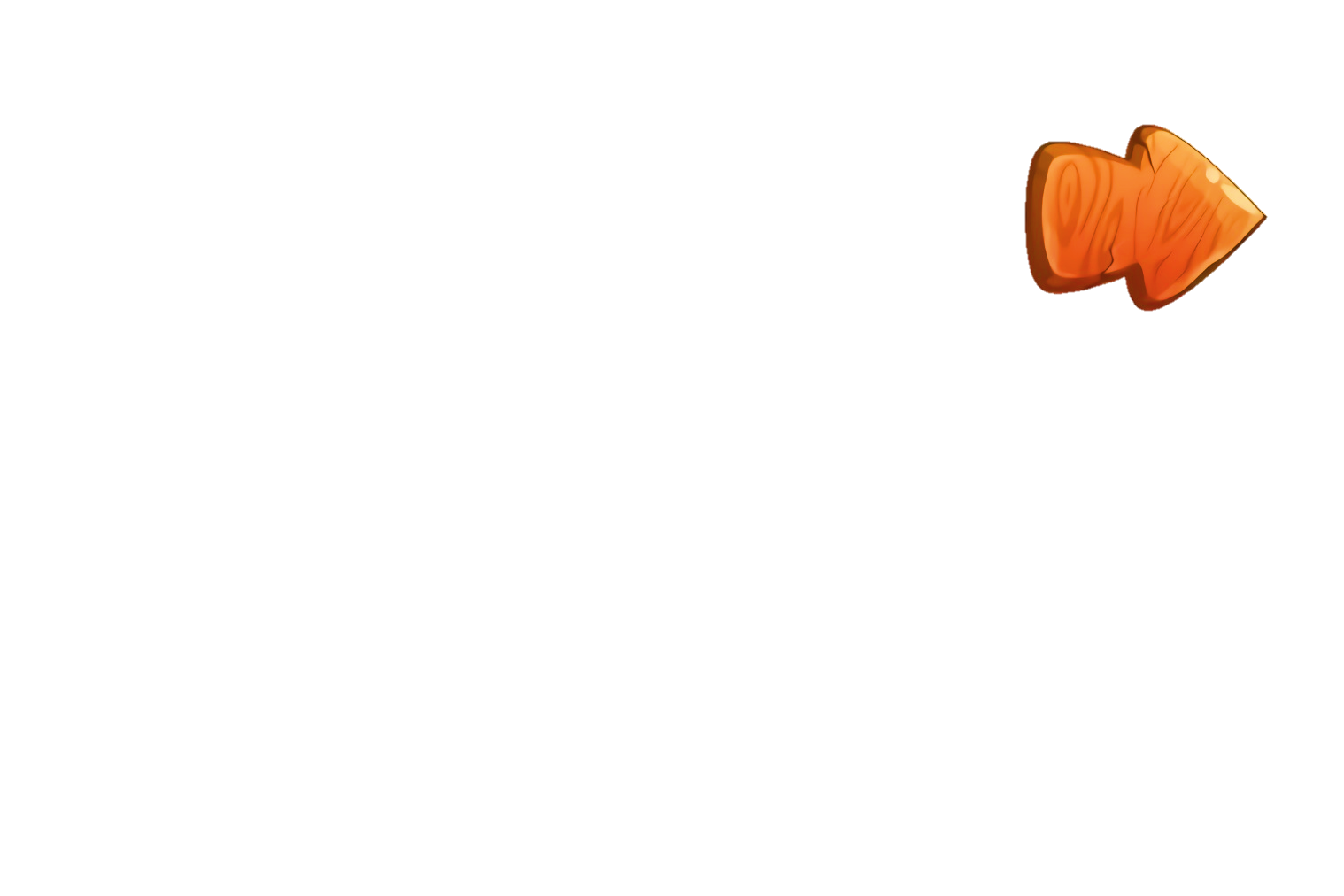 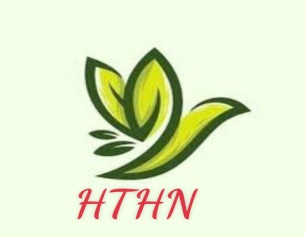 Tiết 8
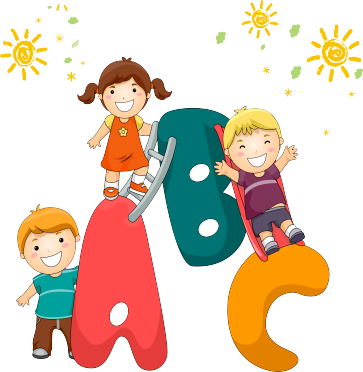 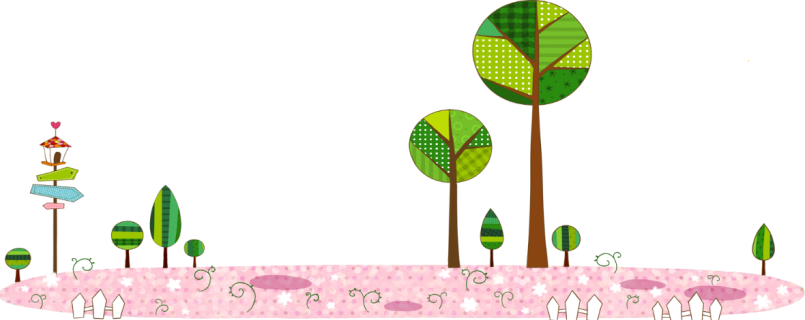 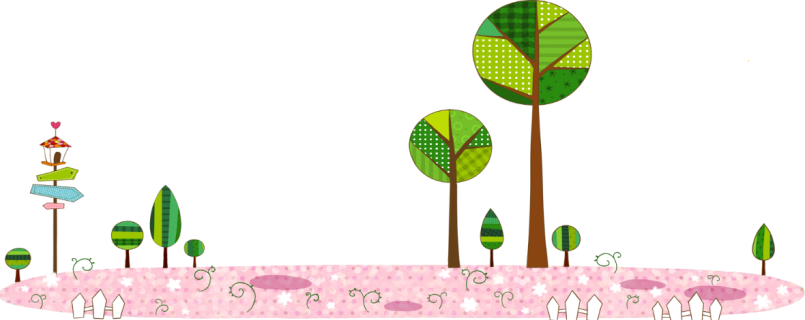 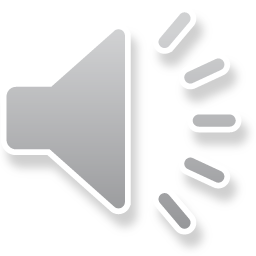 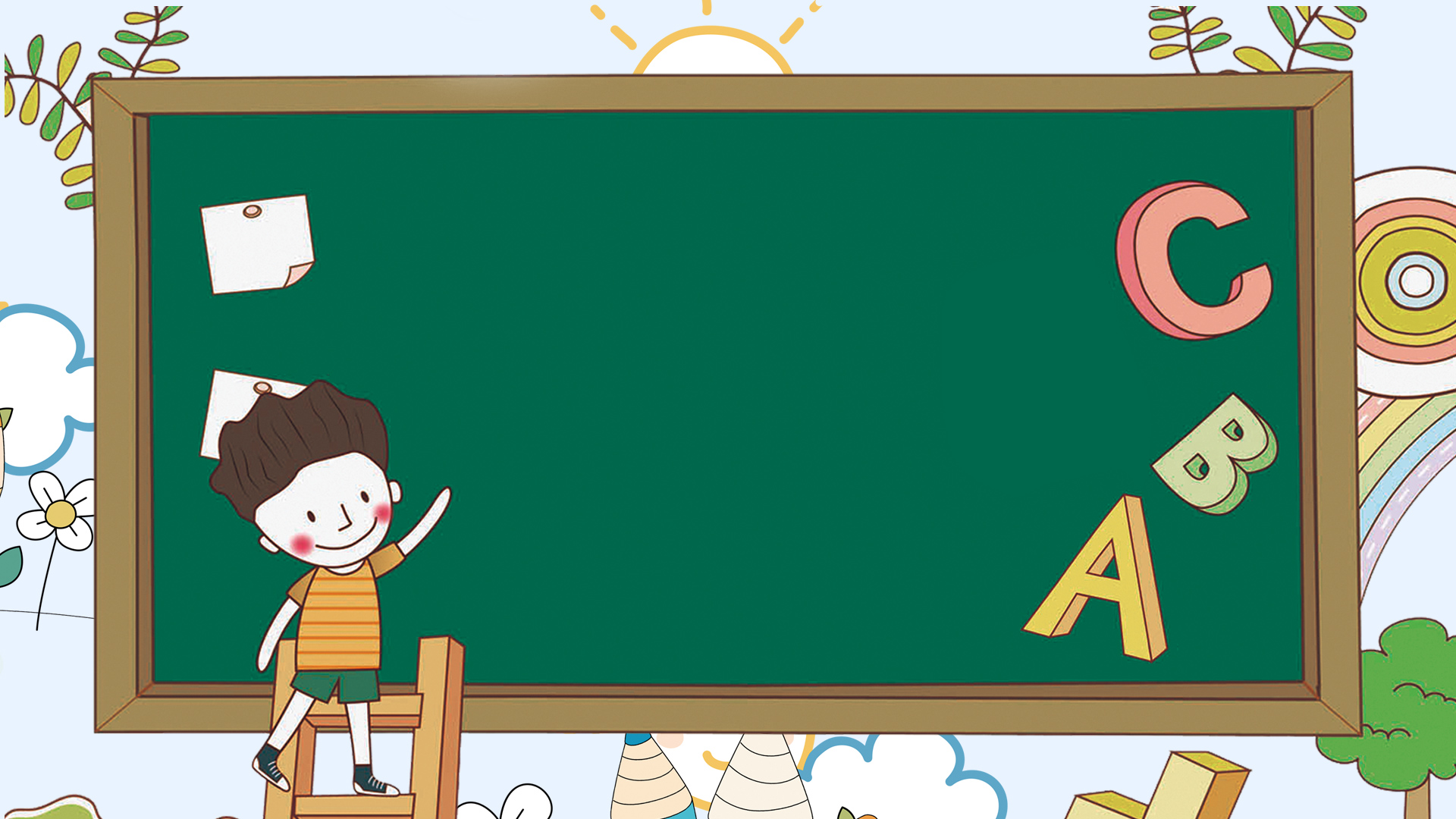 Viết: 
Luyện tập chào hỏi. Tự giới thiệu
1. Ghép từ ngữ ở cột A với cột B để tạo thành câu:
A
B
a) Bạn Quang Hải
1) là một đồ dùng học tập
b) Bút
2) là học sinh lớp 2A.
c) Chim sâu
3) là cây ăn quả.
d) Cam
4) là loài chim có ích.
2.Đặt câu hỏi cho từng bộ phận của một trong các câu trên:
M
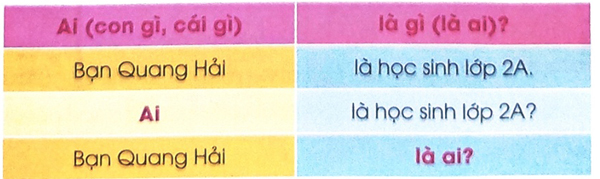 Cái gì
là gì?
là đồ dùng học tập.
Bút
Bút là gì?
Cái gì là đồ dùng học tập?
Cái gì
là gì?
là loài chim có ích.
Chim sâu
Con gì là loài chim có ích?
Chim sâu là gì?
Cái gì
là gì?
là cây ăn quả.
Cam
Cái gì là cây ăn quả?
Camlà gì?
2.Đặt câu hỏi cho từng bộ phận của một trong các câu trên:
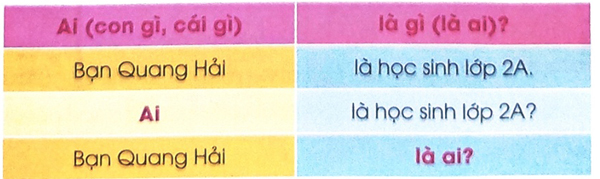 M
Bút là gì?
Cái gì là đồ dùng học tập?
Chim sâu là gì?
Con gì là loài chim có ích?
Cái gì là cây ăn quả?
Cam là gì?
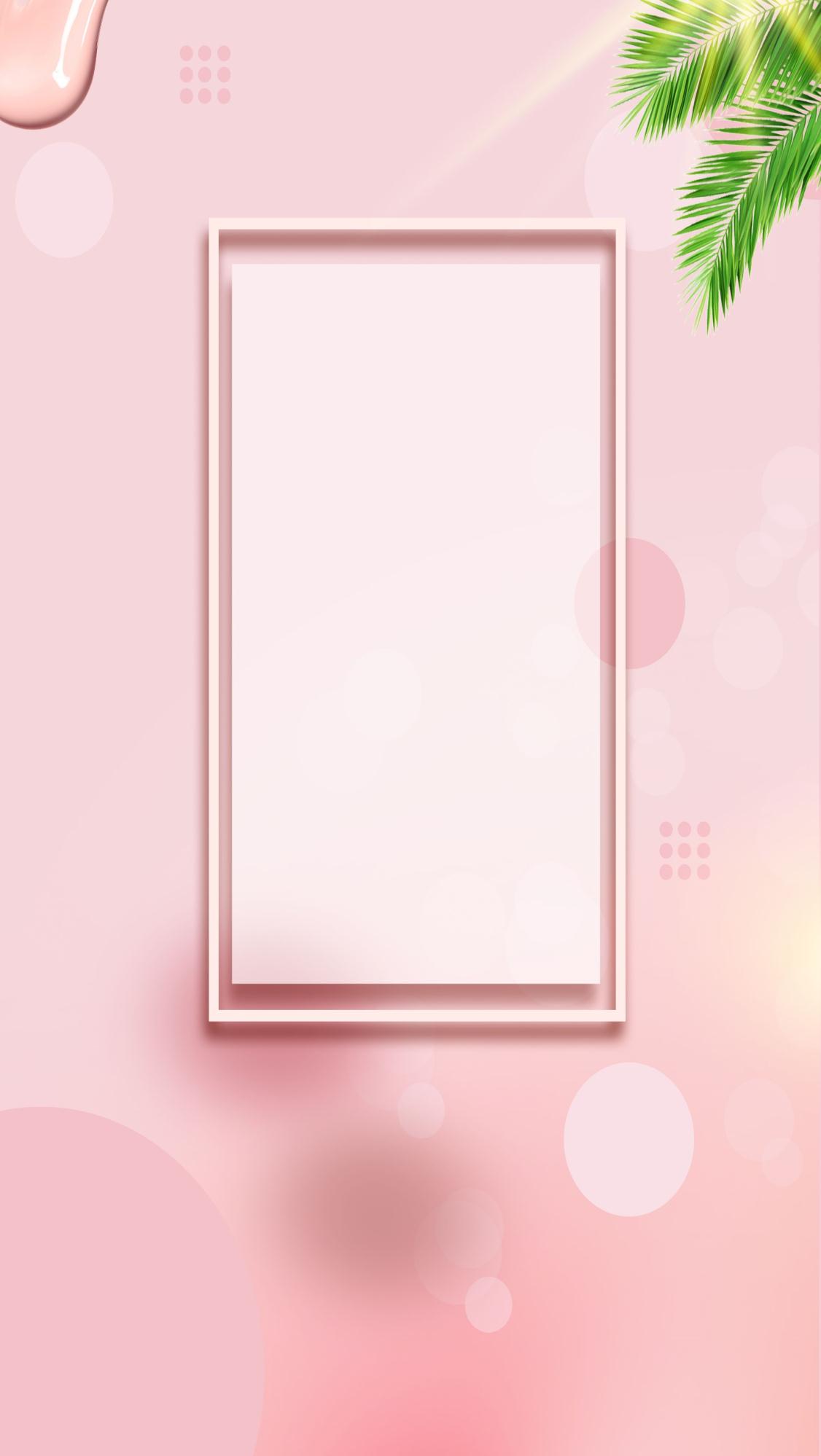 Tìm thêm các câu theo mẫu Ai là gì?
3
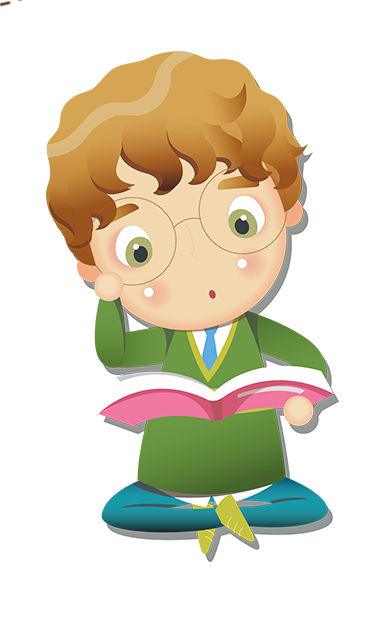 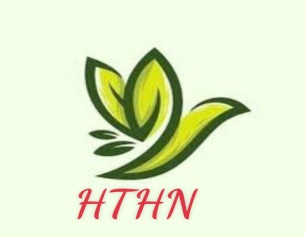 3. Viết lời giới thiệu bản thân, sử dụng mẫu câu Ai là gì?
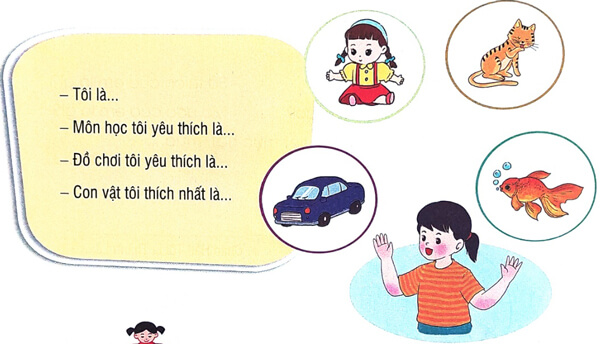 Nguyễn Vân Anh.
môn Toán.
búp bê.
con mèo.
Sơ đồ tư duy: giới thiệu về bản thân mình
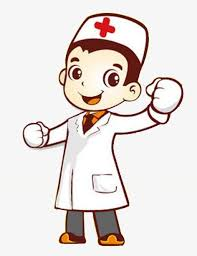 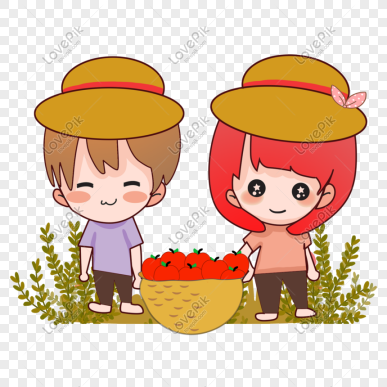 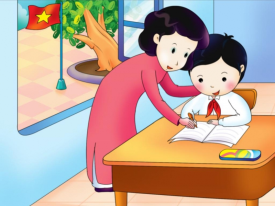 Cô giáo
Bác sĩ
Tên em là gì?
Giới thiệu về mình
Ước mơ
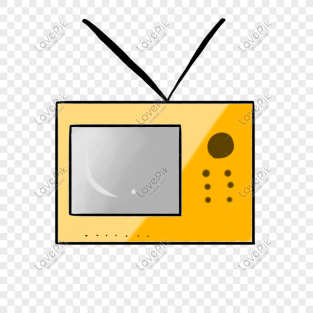 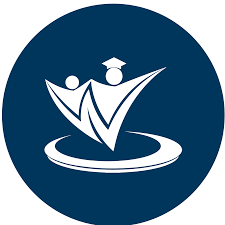 Trường học
PTNC Hai Bà Trưng
Xem tivi
Sở thích
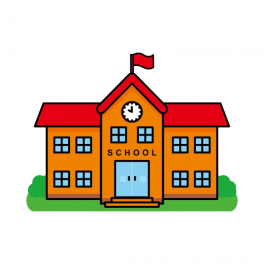 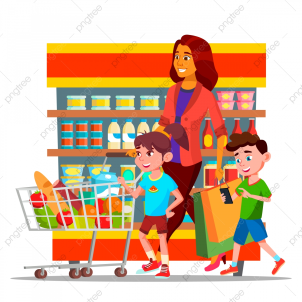 Đọc sách
Lớp 2A1
Đi siêu thị
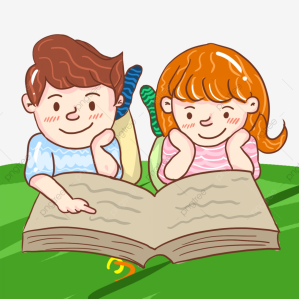 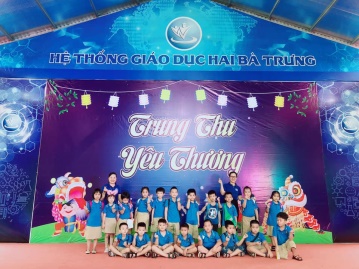 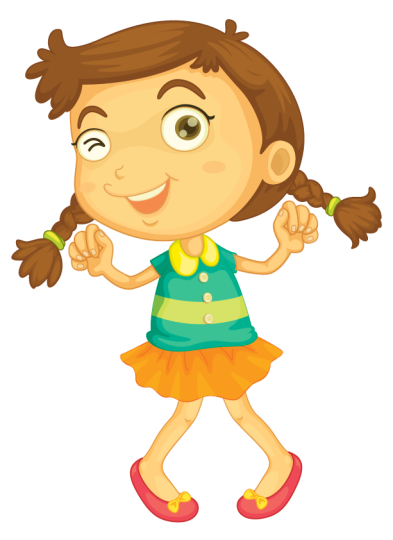 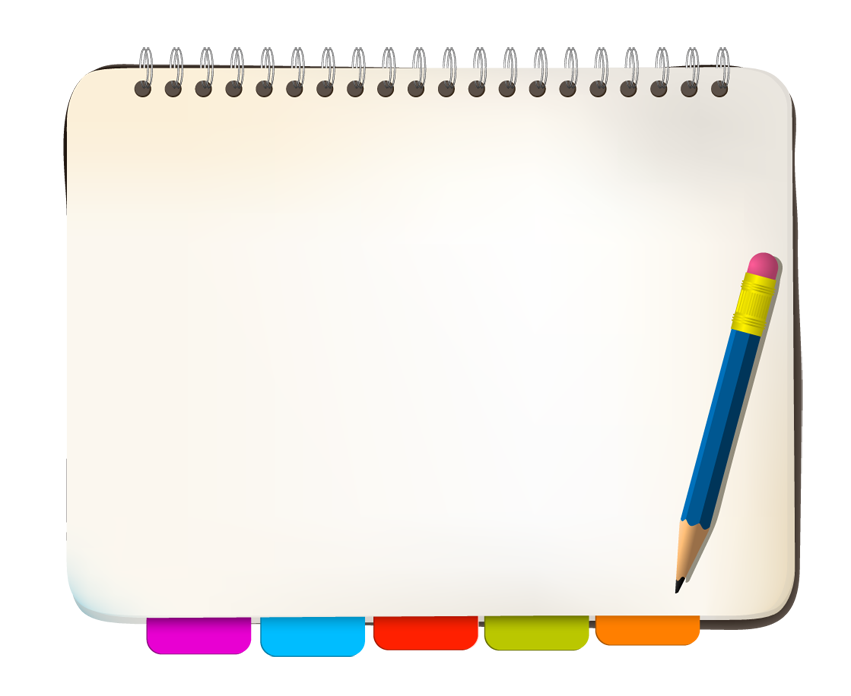 Chào các bạn! Mình tên là Mai Thu Trang, năm nay mình bảy tuổi. Hiện nay mình đang học lớp 2A1 trường TH-THCS-THPT Hai Bà Trưng. Mình thích học tất cả các môn. Ngoài giờ học mình còn thường chơi nhảy dây, cầu lông. Rất mong các bạn giúp đỡ mình trong năm học này.
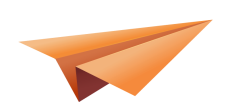 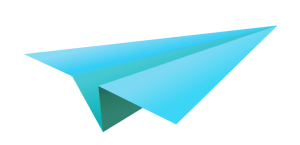 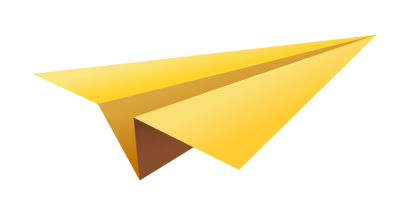 [Speaker Notes: Bài giảng thiết kế bởi: Hương Thảo - tranthao121006@gmail.com]
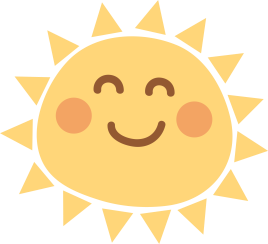 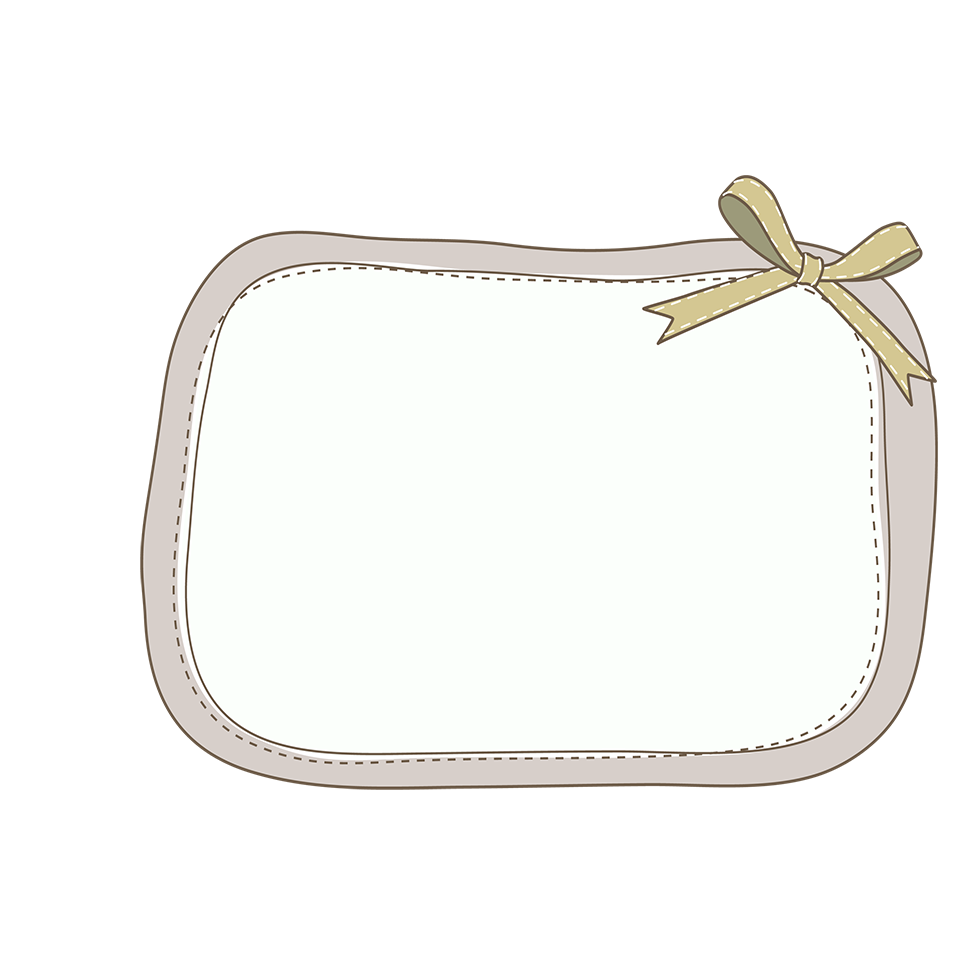 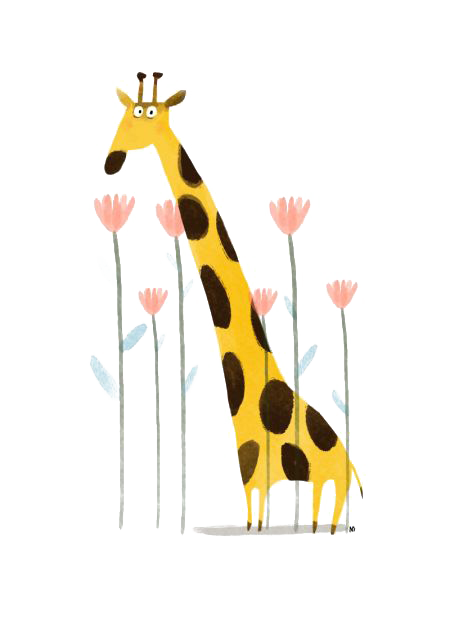 Củng cố
 bài học
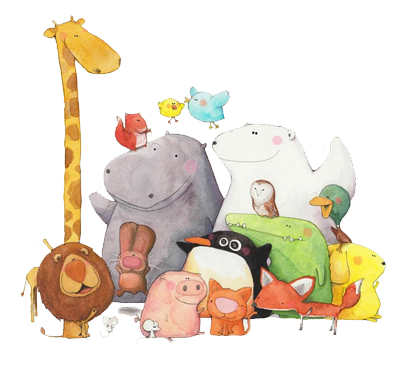 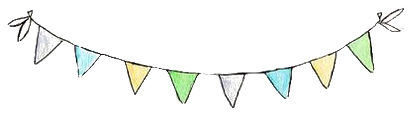